EvWay BH - 2018
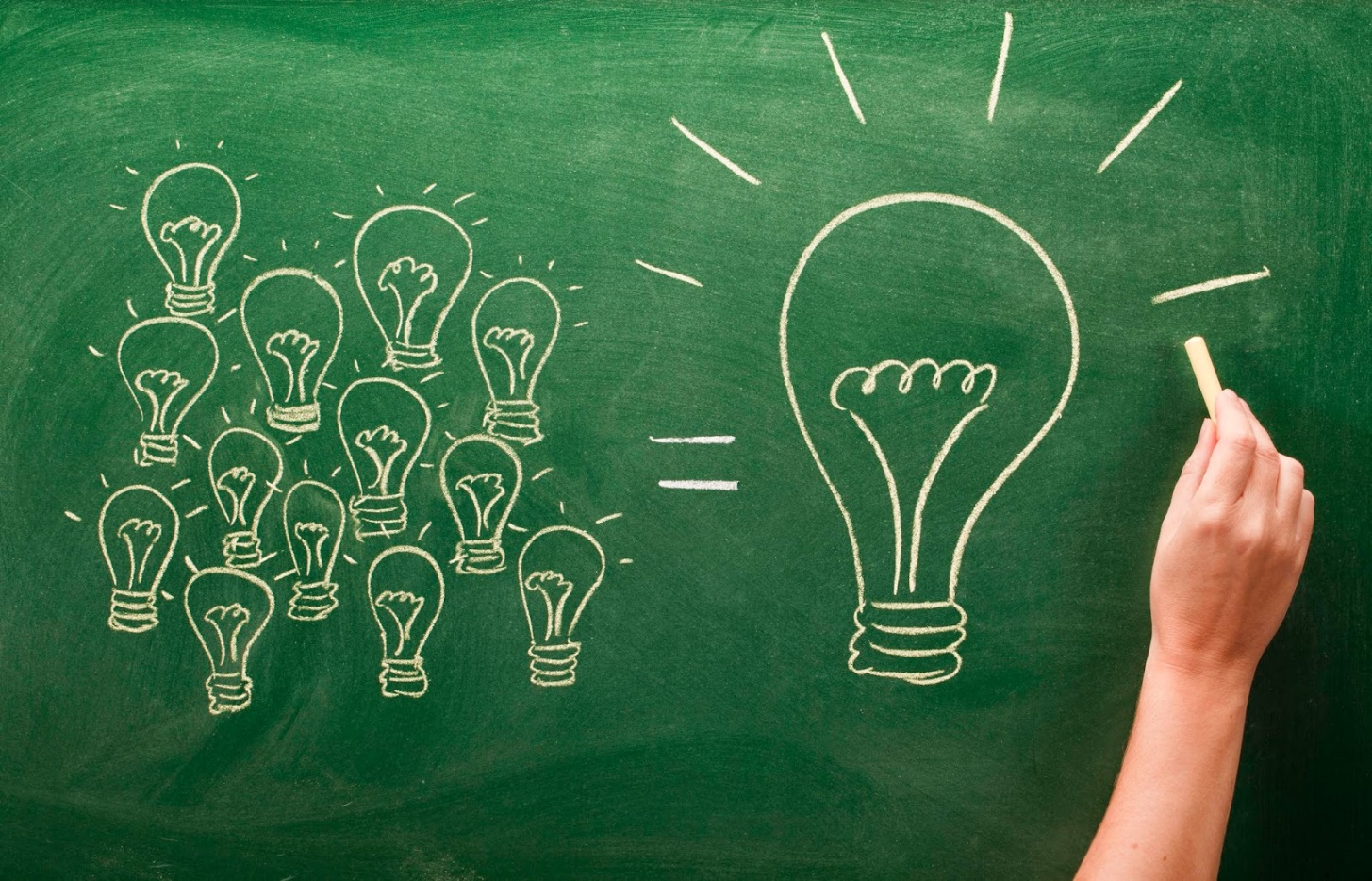 2018 –  EvWay BH – 30Nov18
Ônibus Elétrico  - 2017
Experiência com um EV
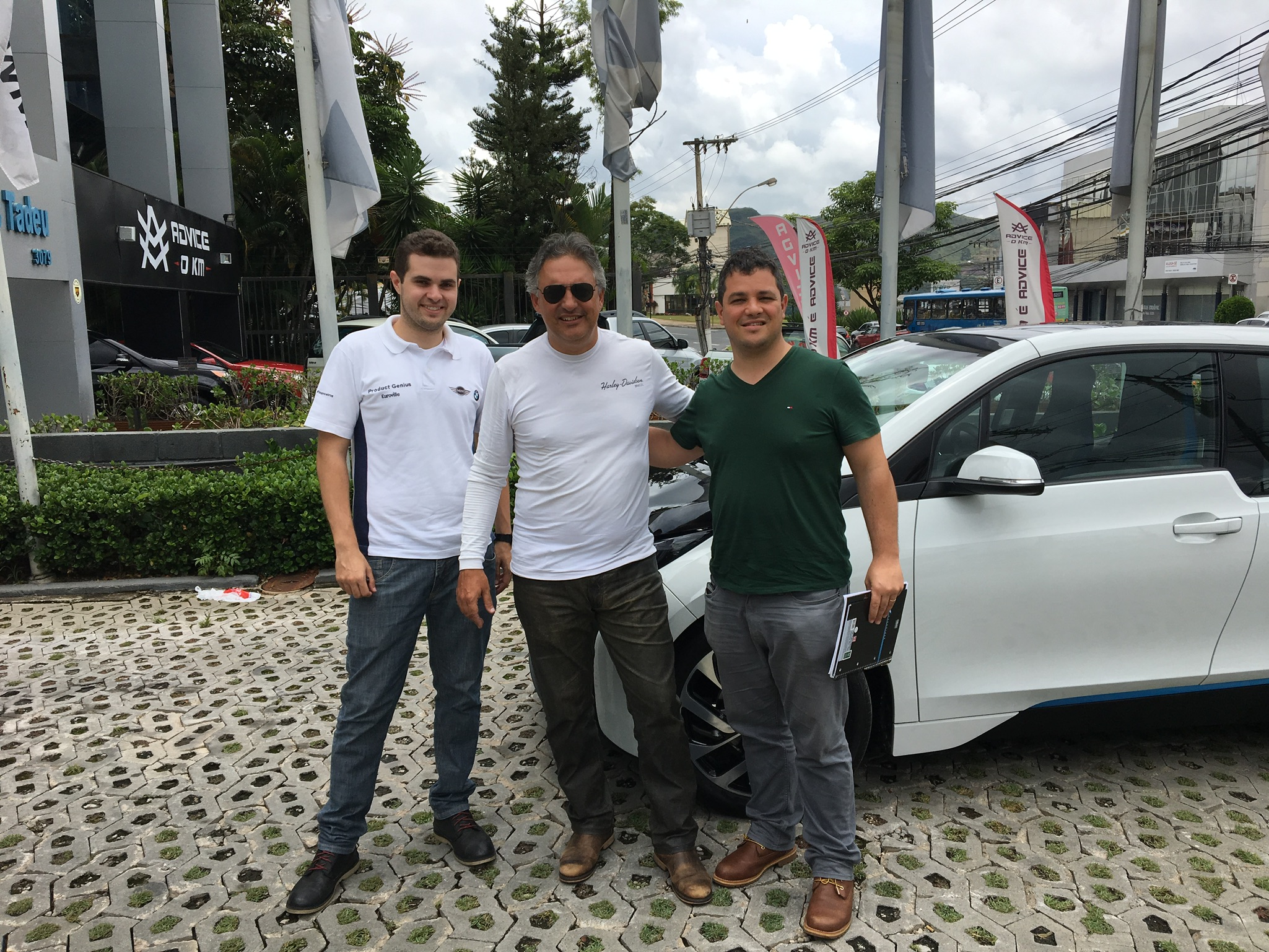 Ficha técnica BMW I3 2018
Motor: Elétrico
Capacidade Bateria: 32 Kwh
Transmissão: Automática de 1 marcha
Tração: Trazeira
Aceleração (0 à 100 km/h): 7,9 s
Velocidade Máxima: 150 Km/h
Potência: 170 CV
Torque: 25,5 Kgfm
Peso: 1315 kg
Porta Mala: 250 L
Direção: Elétrica
Tanque de Combustível: 9 L
Freios: Quatro à disco com dois ventilados
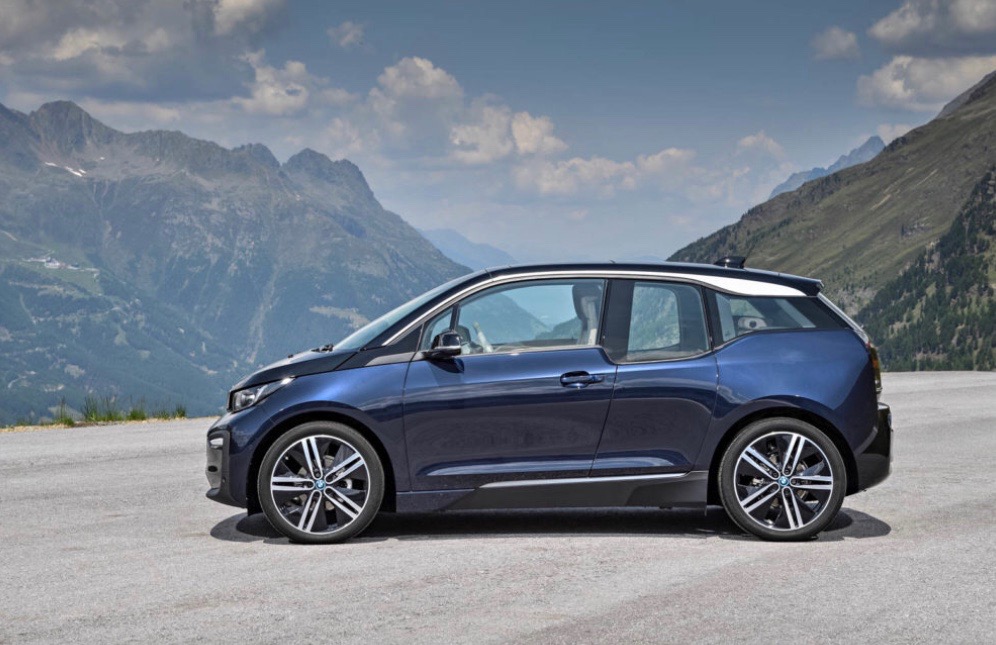 INSTALAÇÃO
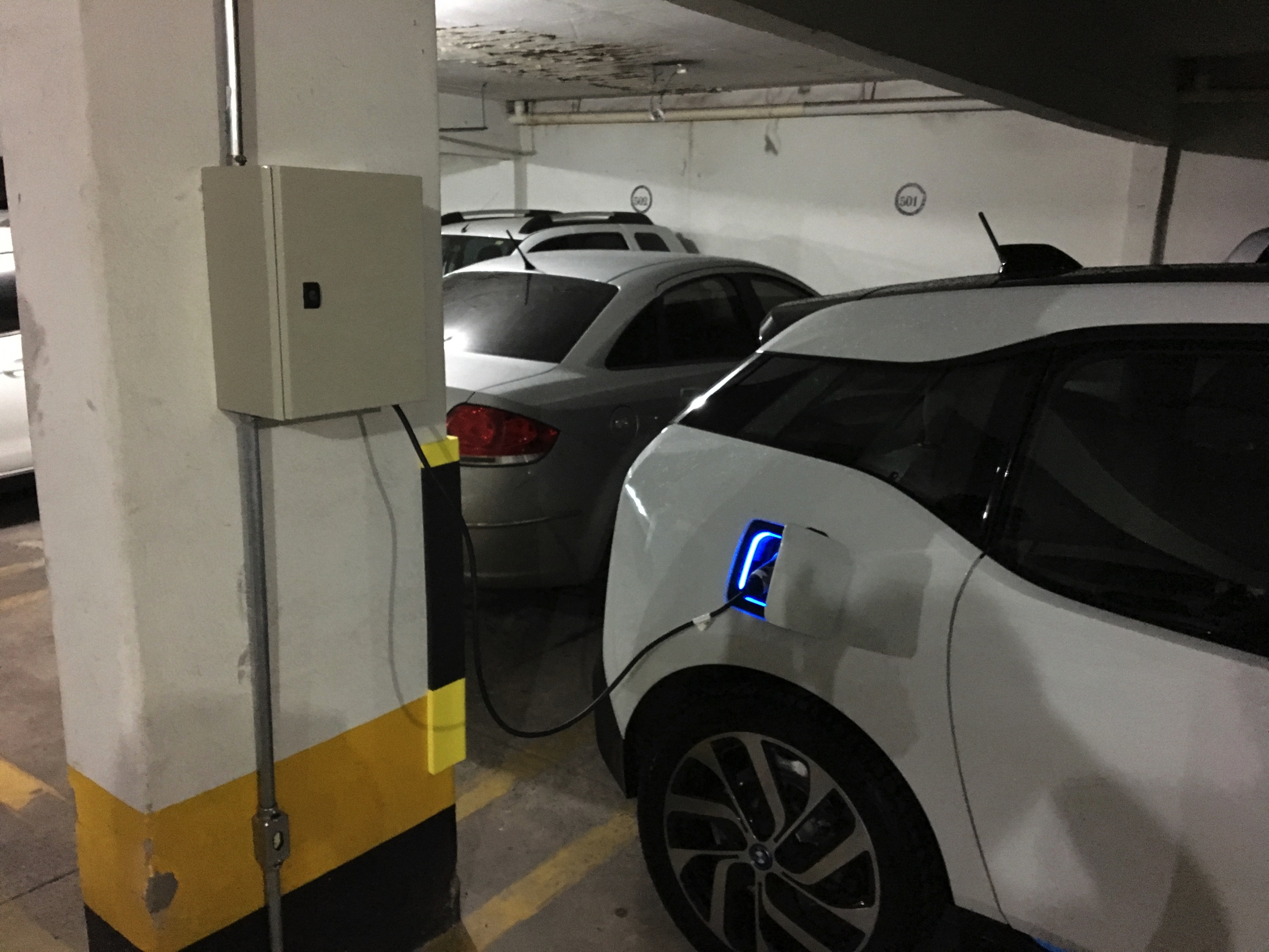 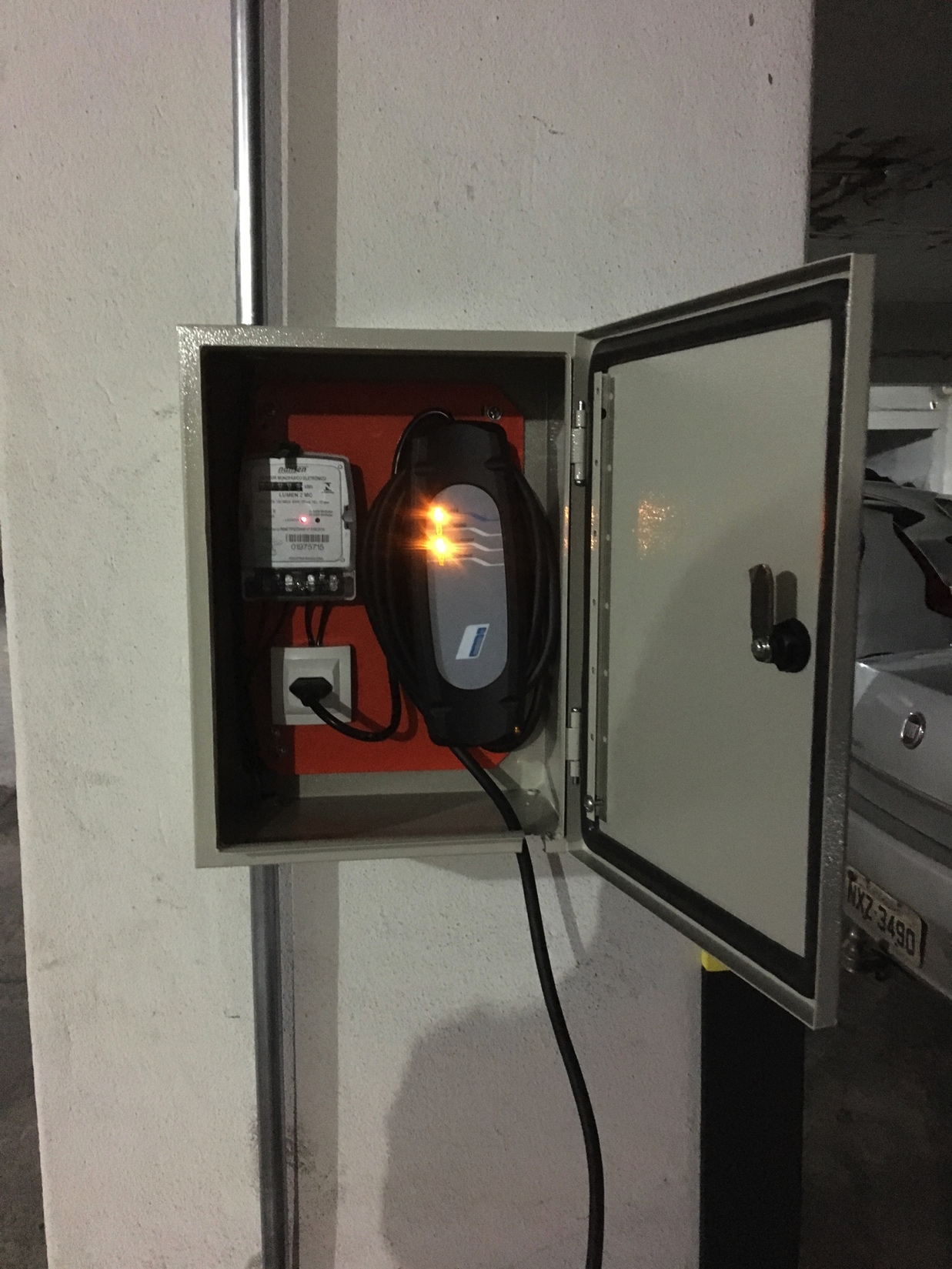 INSTALAÇÃO
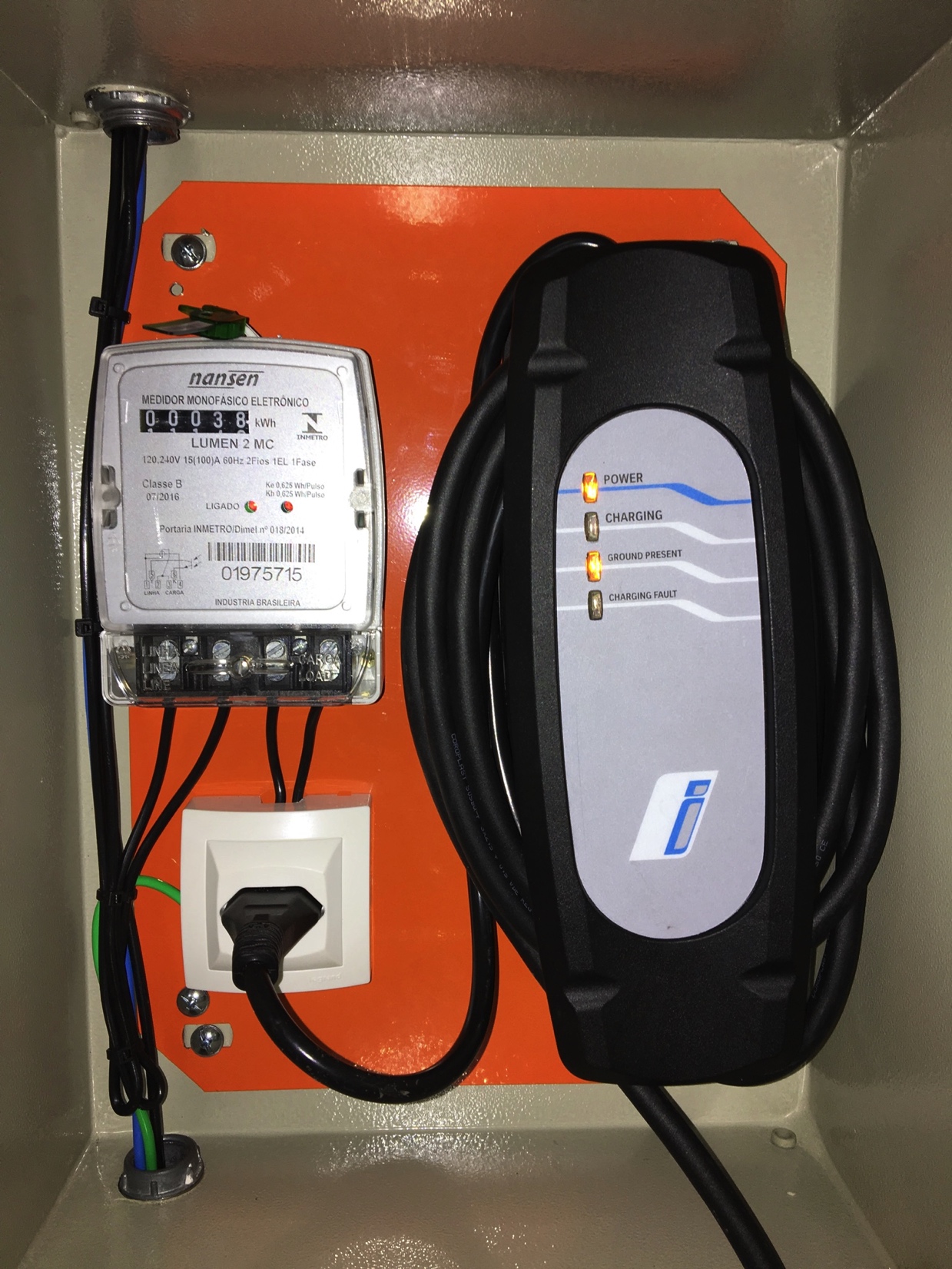 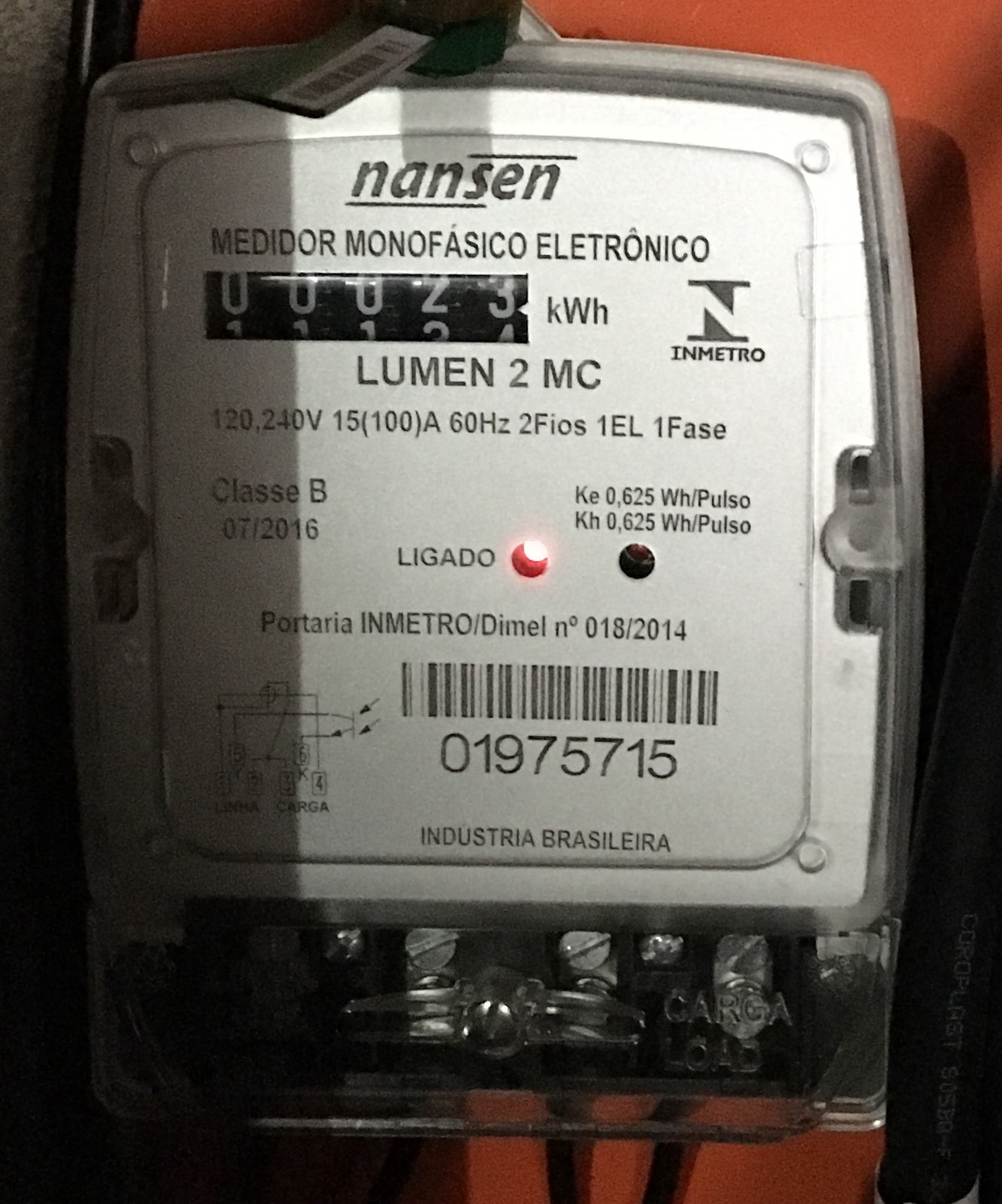 INSTALAÇÃO
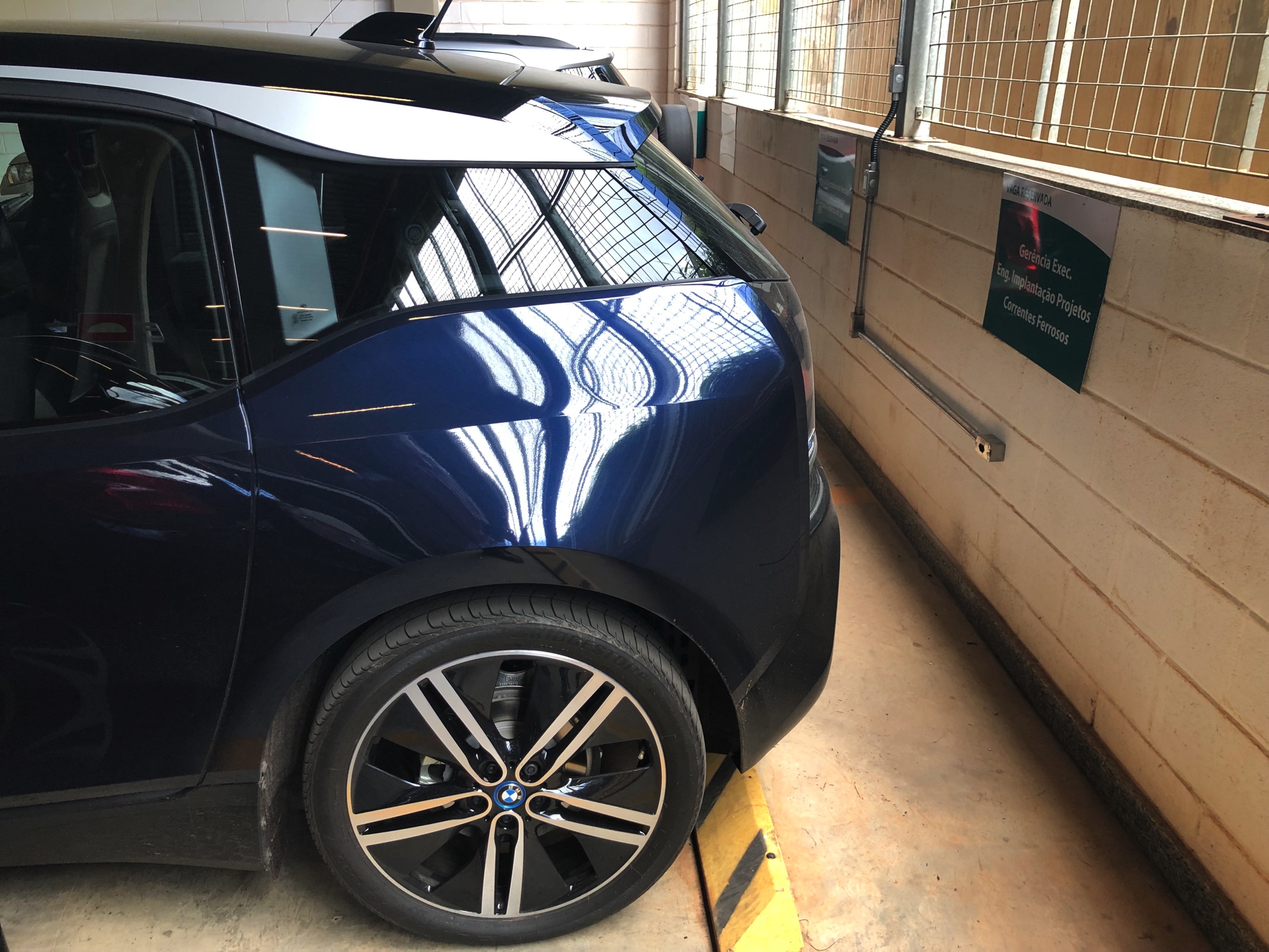 INSTALAÇÃO
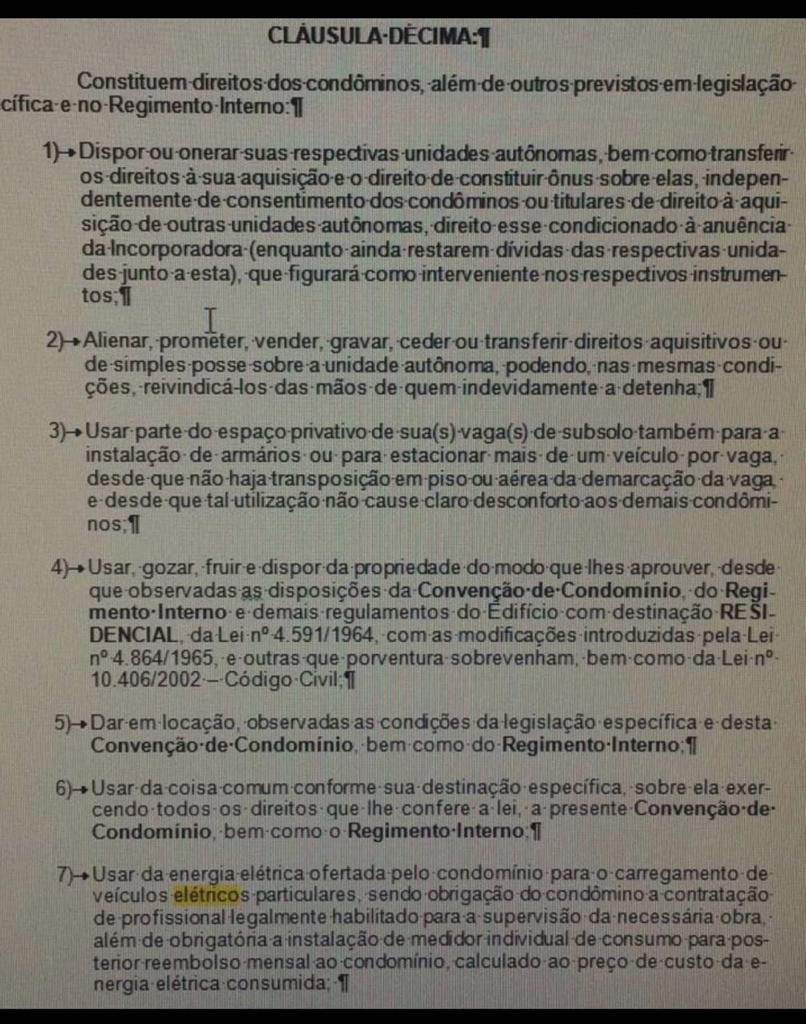 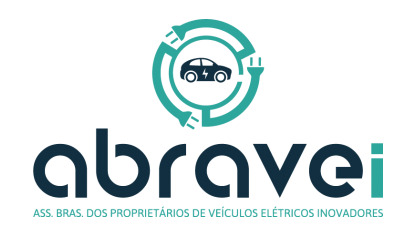 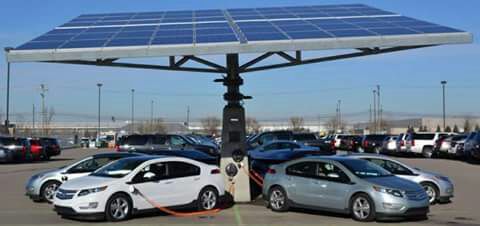 CONSUMO
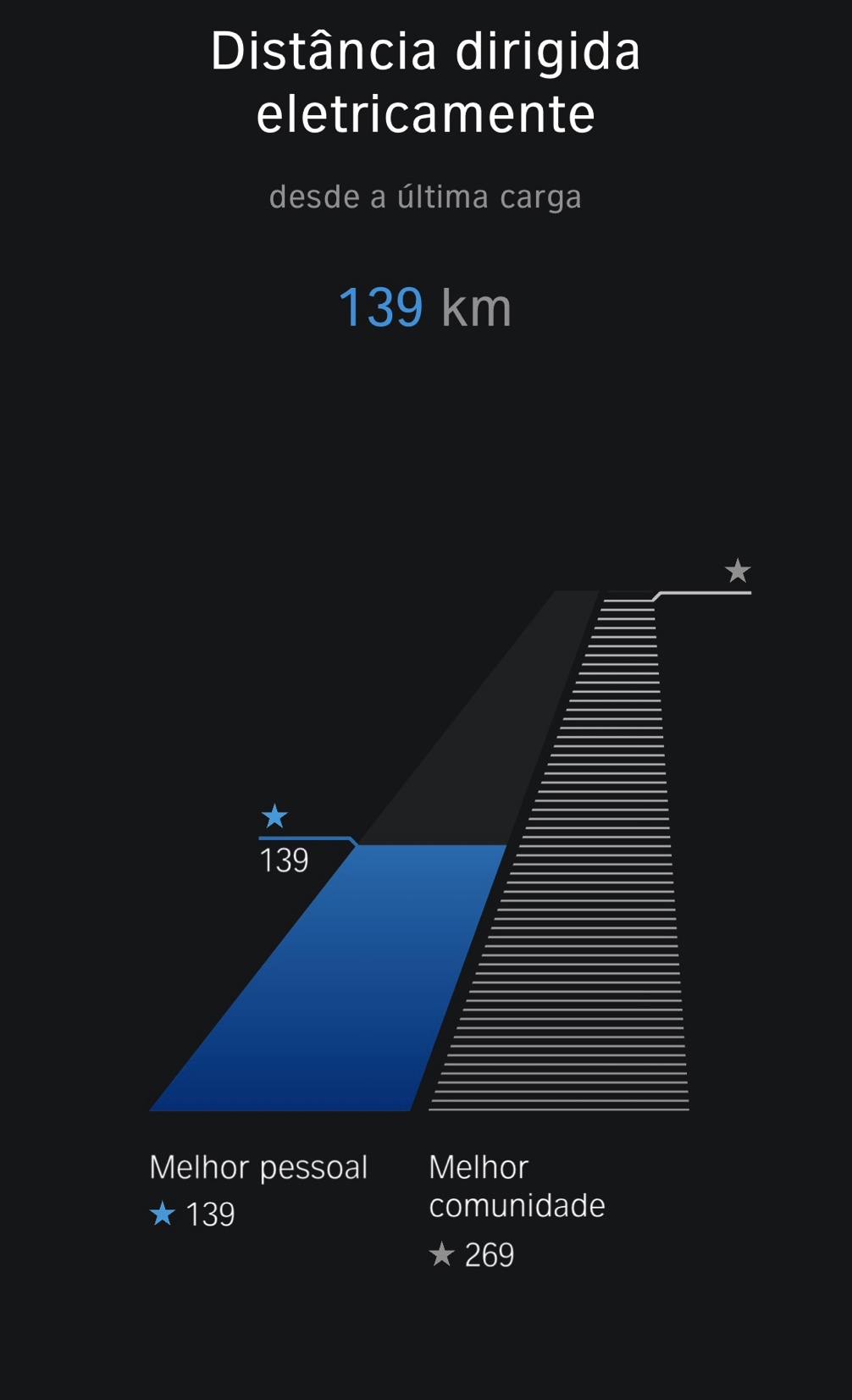 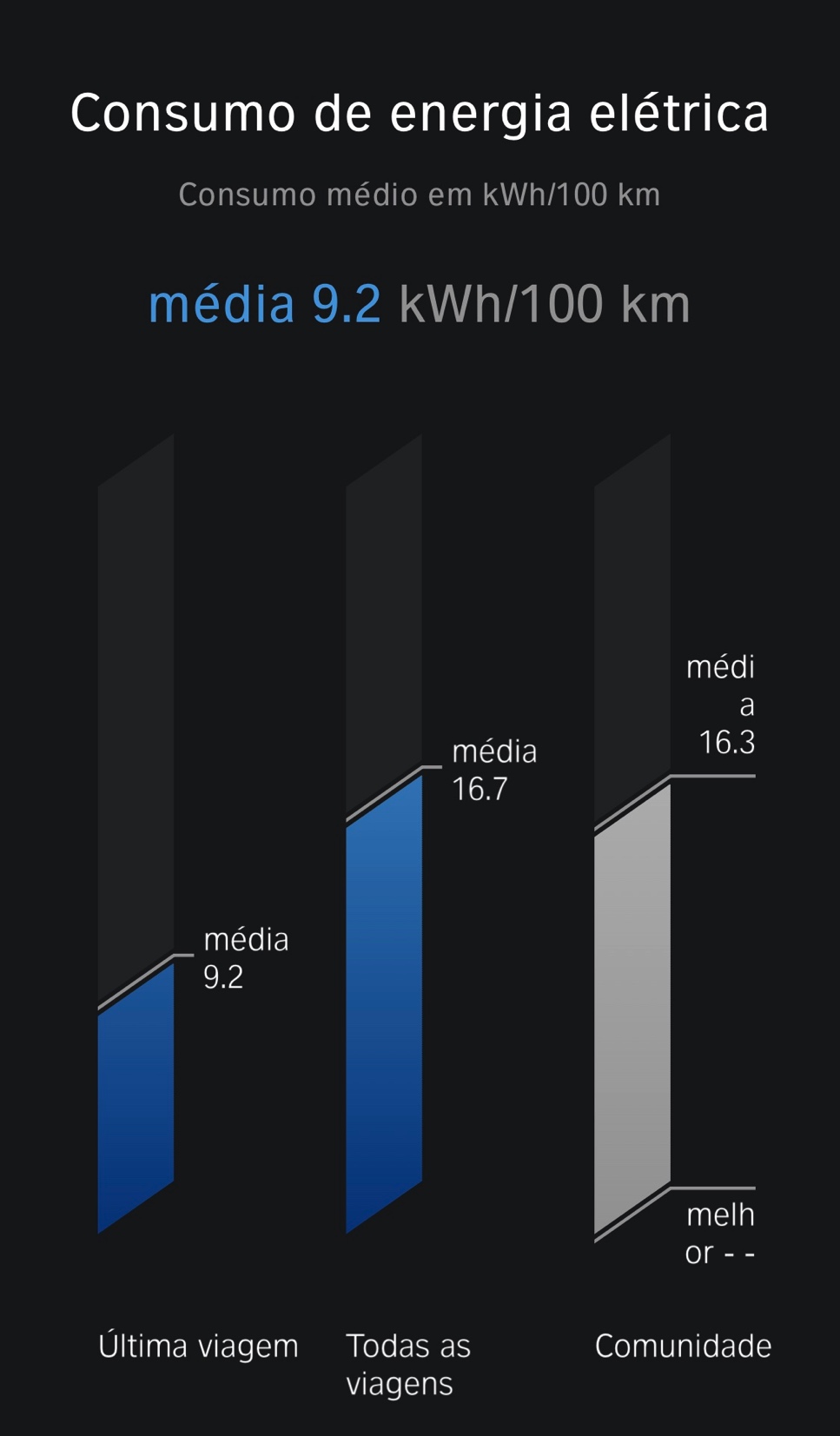 CUSTOS
Custo Novembro/18
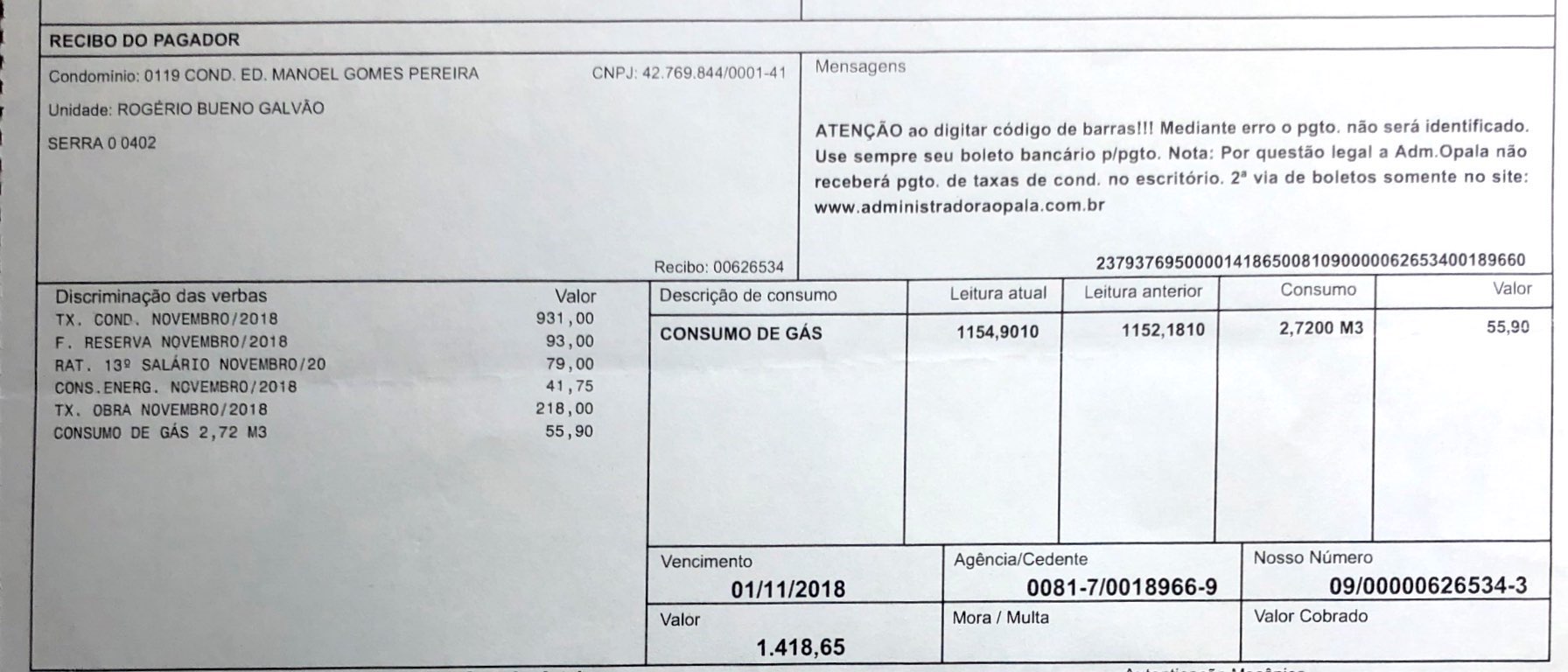 6x menor
SEGURO: 1,5% Valor Carro / IPVA: 3% Valor Carro
AUTONOMIA
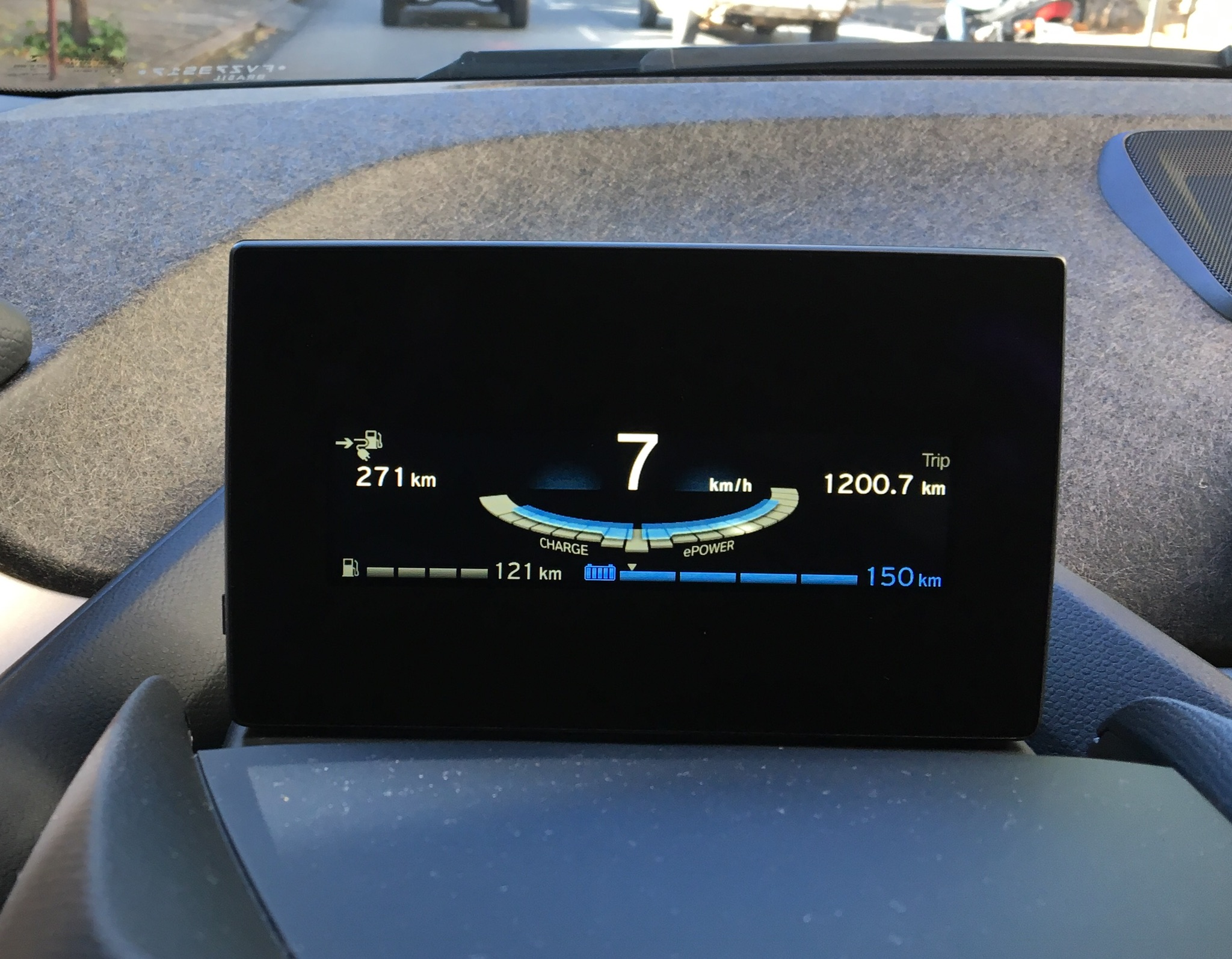 I3 REX 2014 – Bateria 22 Kwh
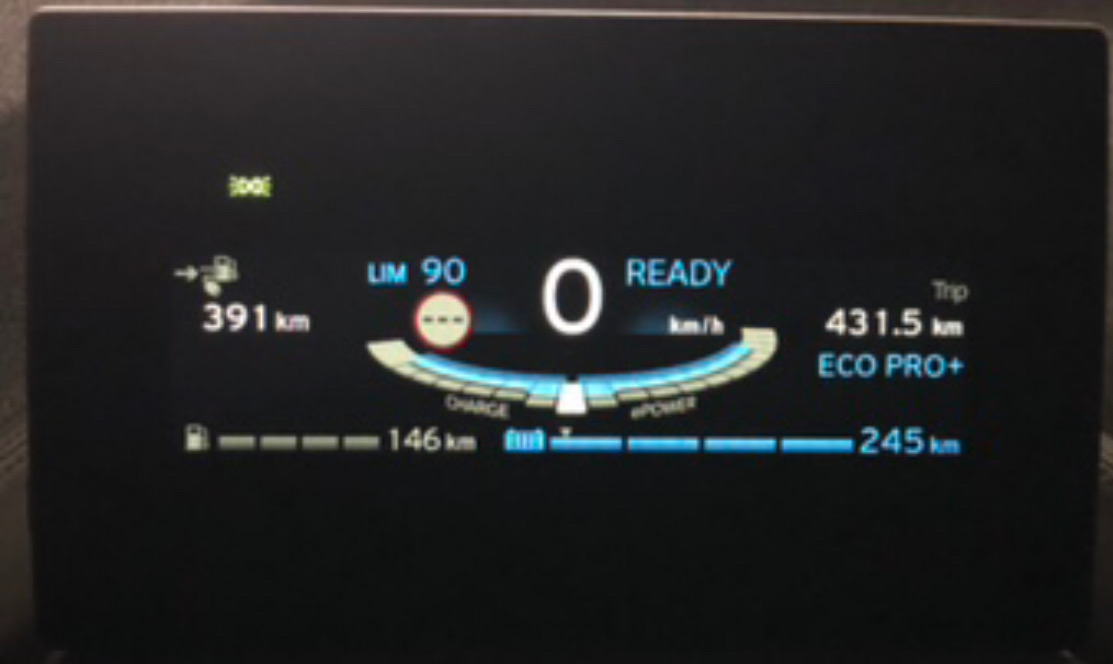 I3 FULL 2018 – Bateria 32 Kwh
MANUTENÇÃO
Componentes que precisam de reposição
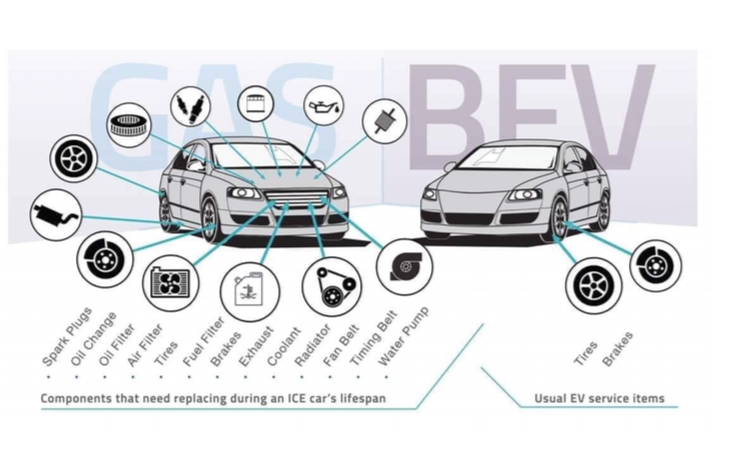 < 100 peças
5.000 peças
PONTOS DE RECARGA
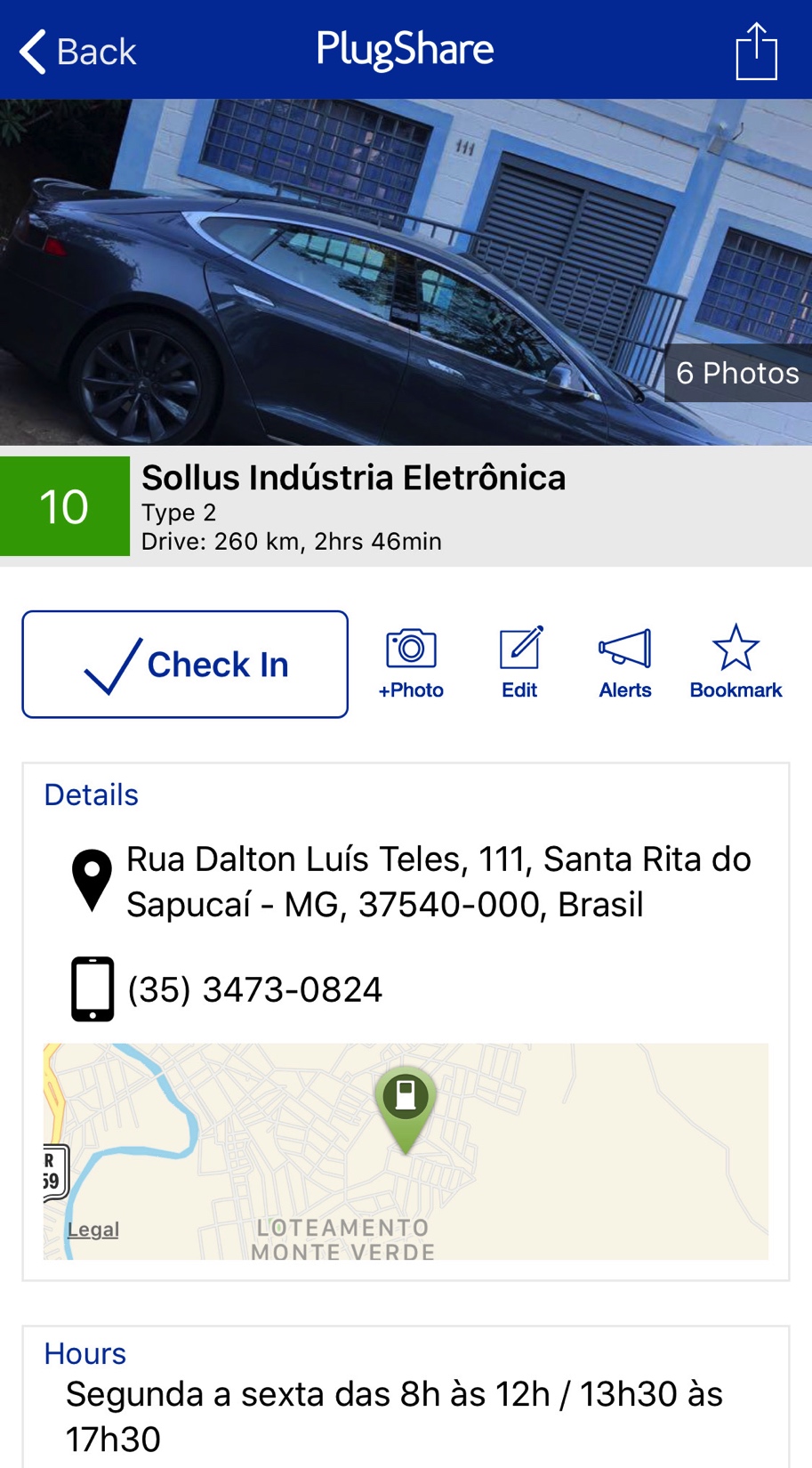 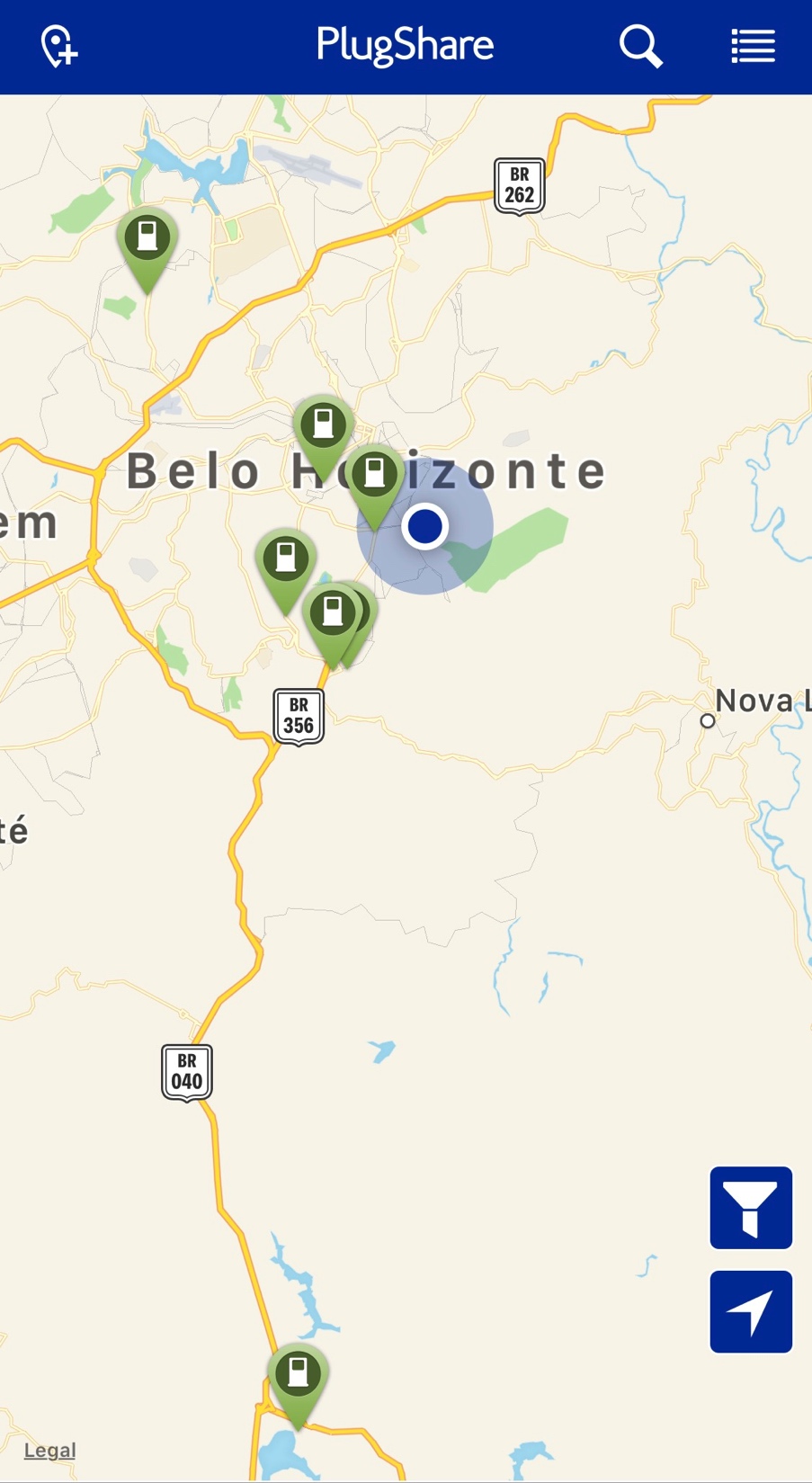 PONTOS DE RECARGA
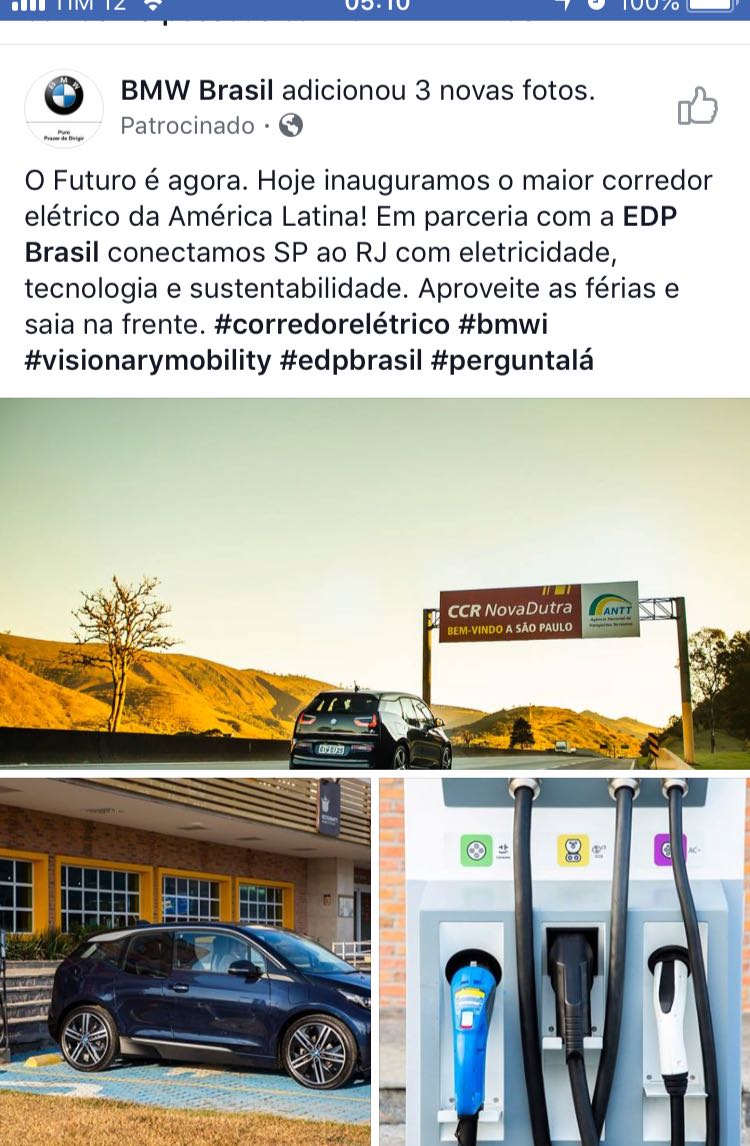 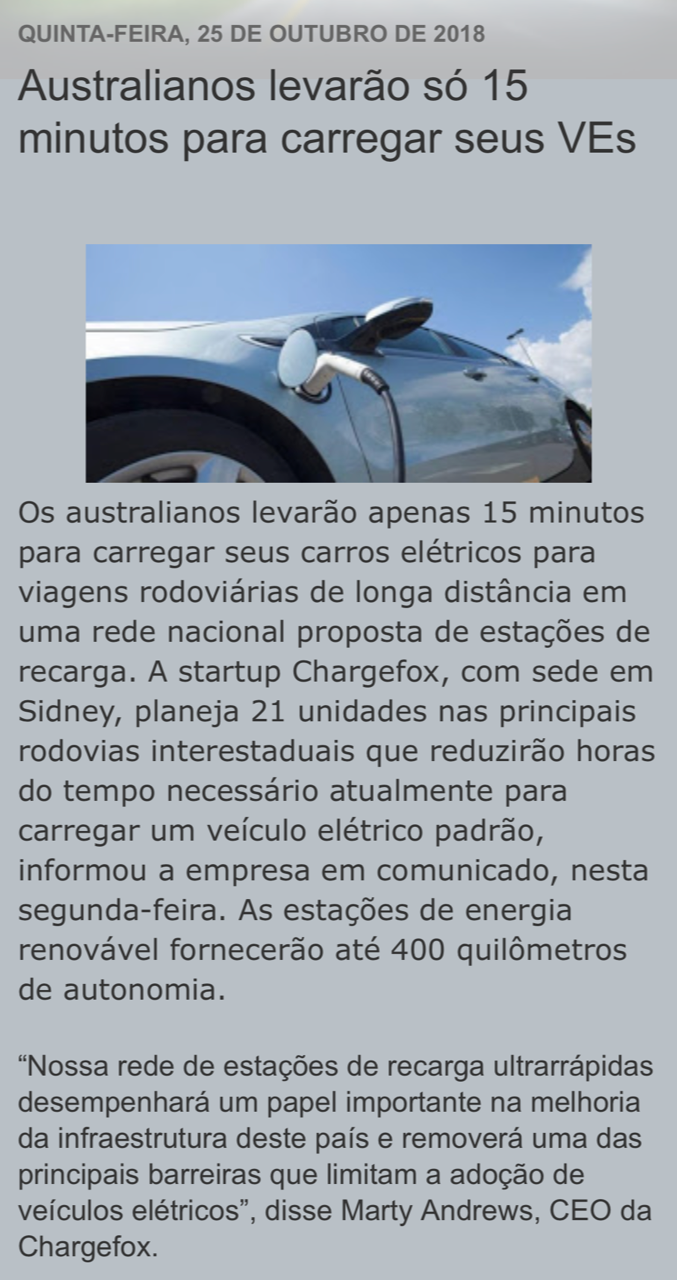 SALÃO AUTOMÓVEL 2018
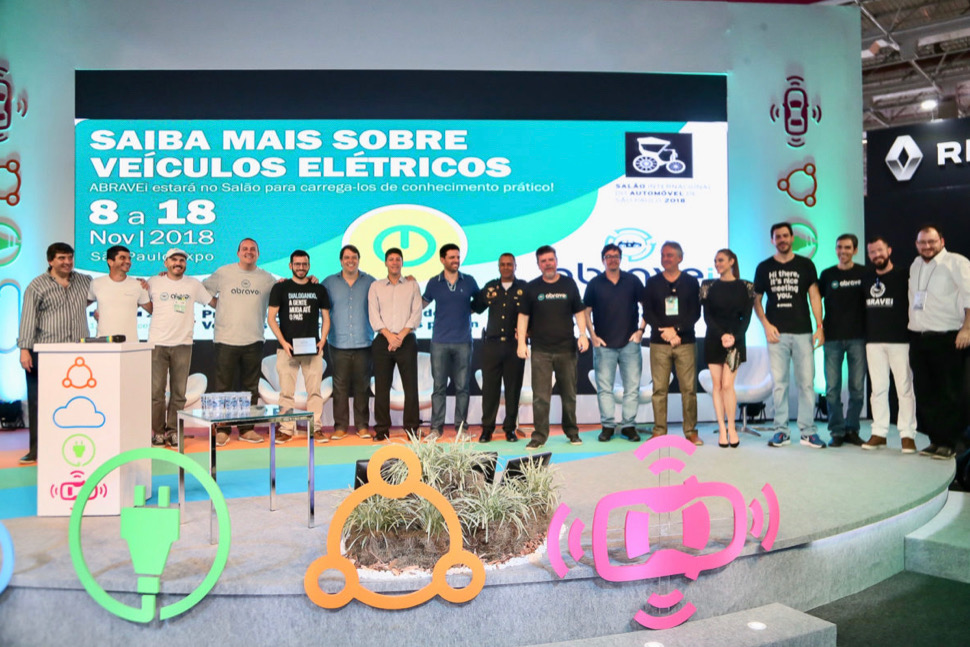 ACESSÓRIOS
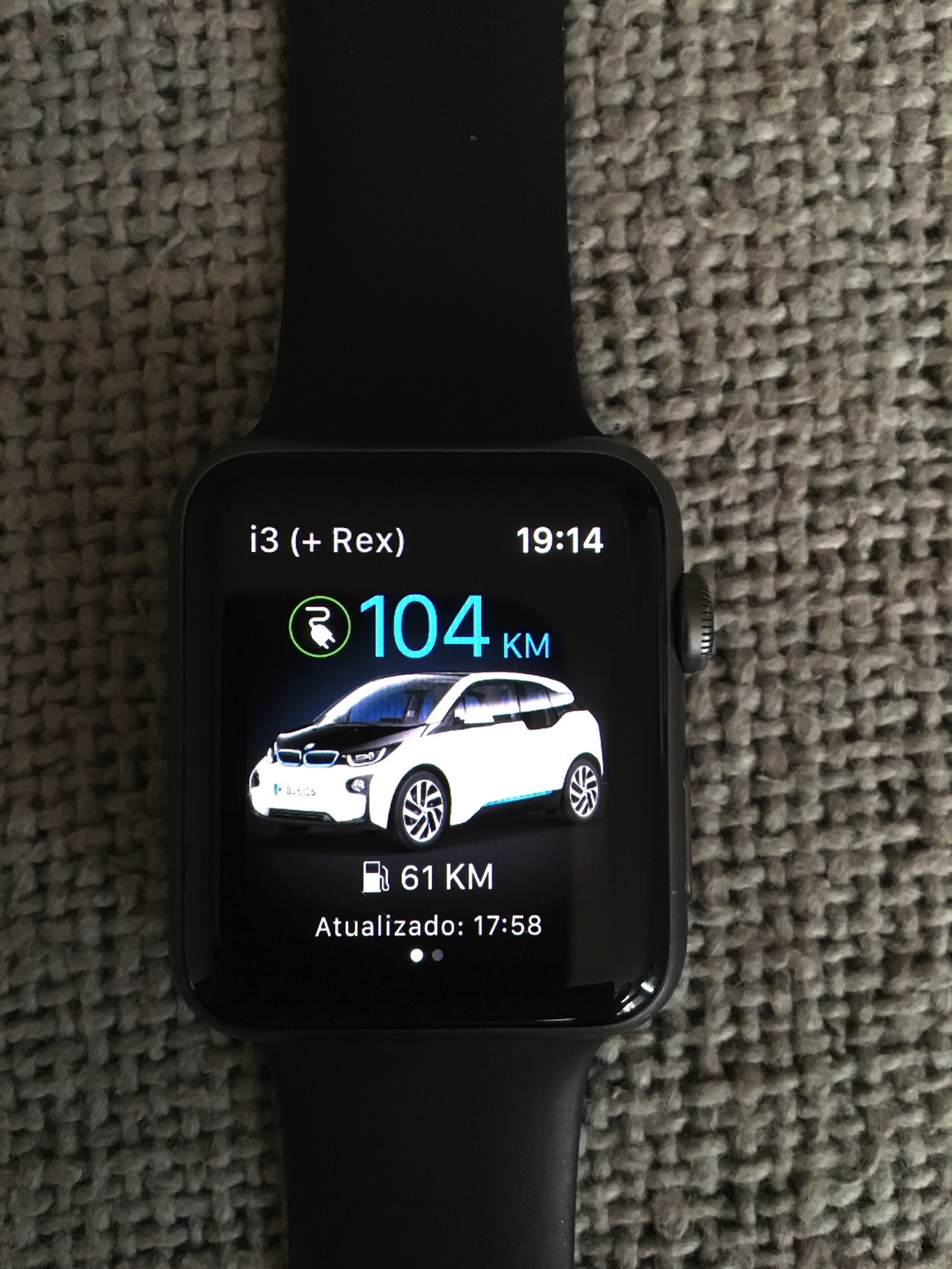 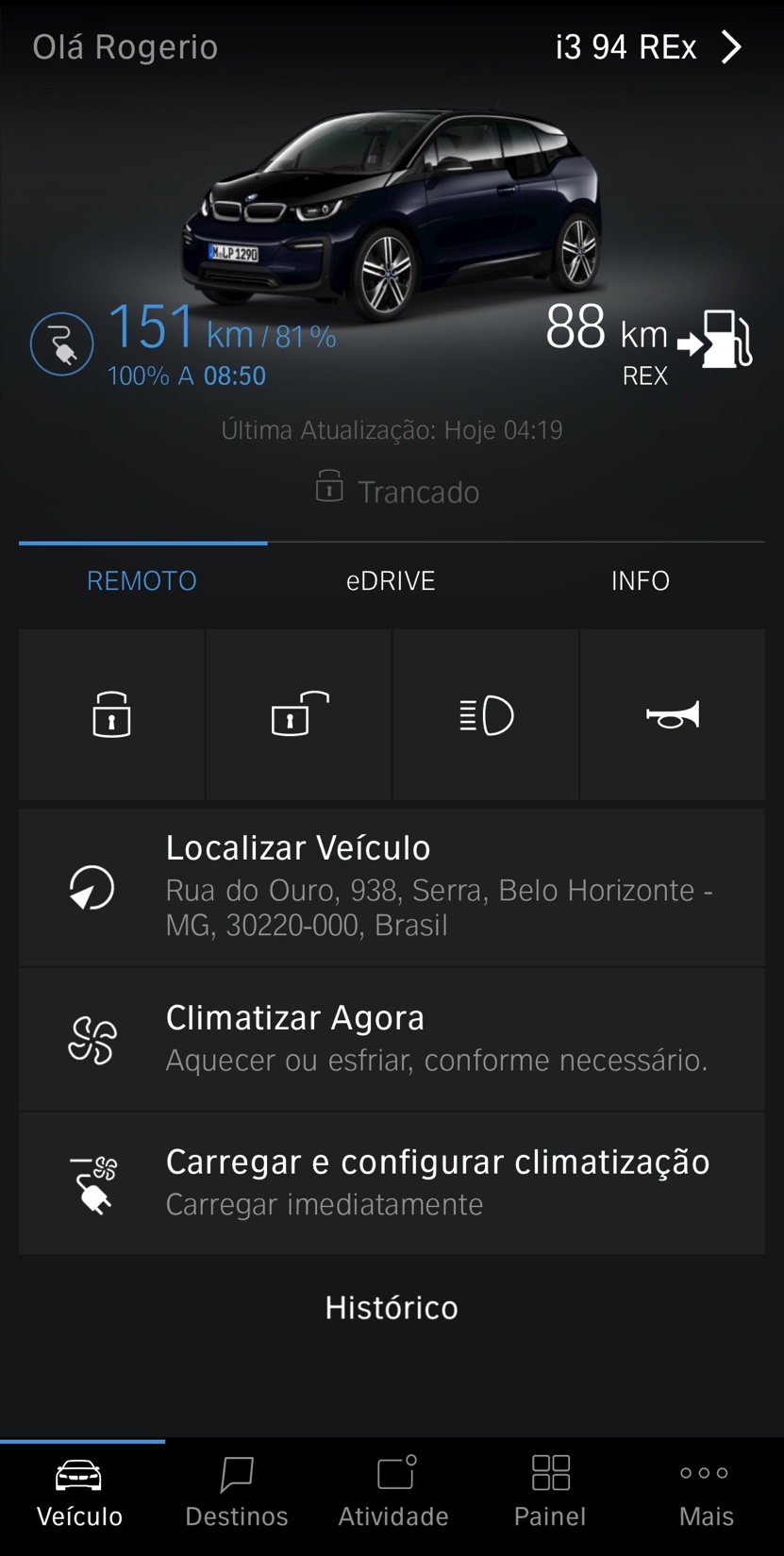 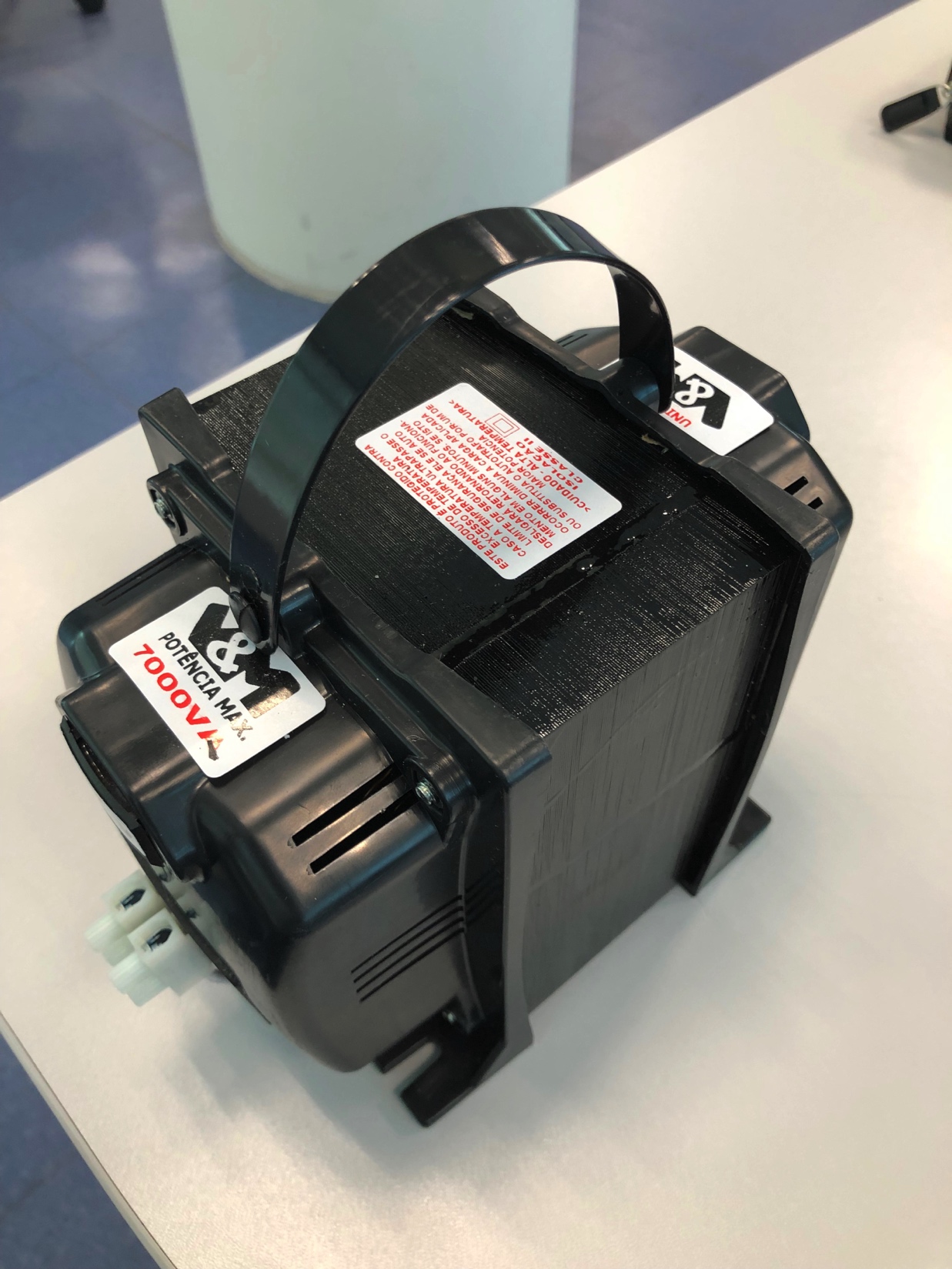 Apple Watch                       Aplicativo Iphone                Transformador 110 / 220 V
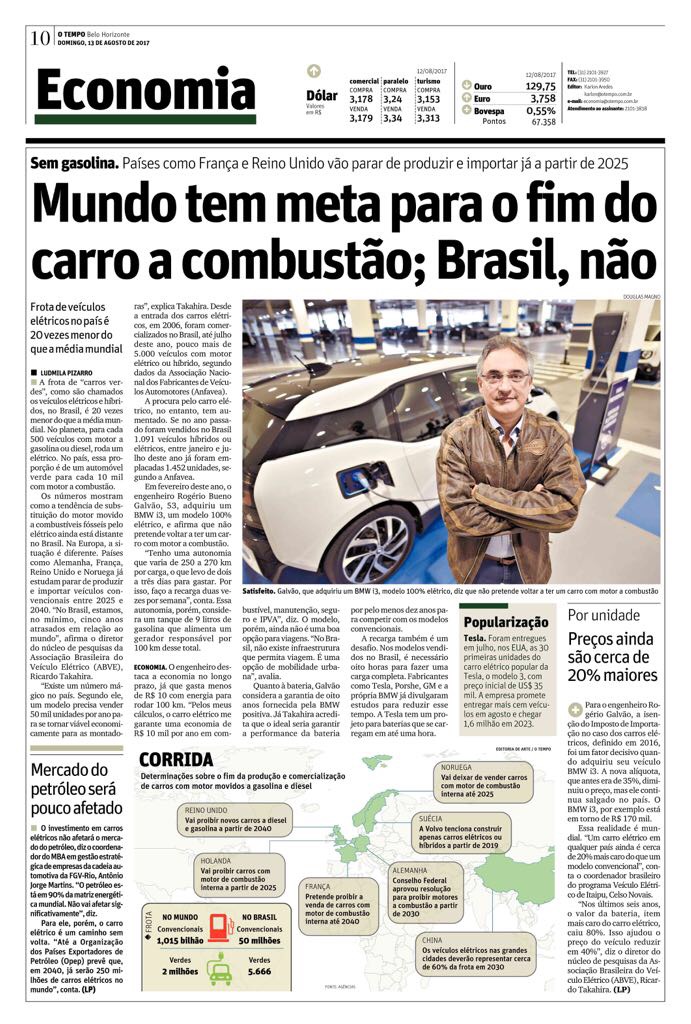 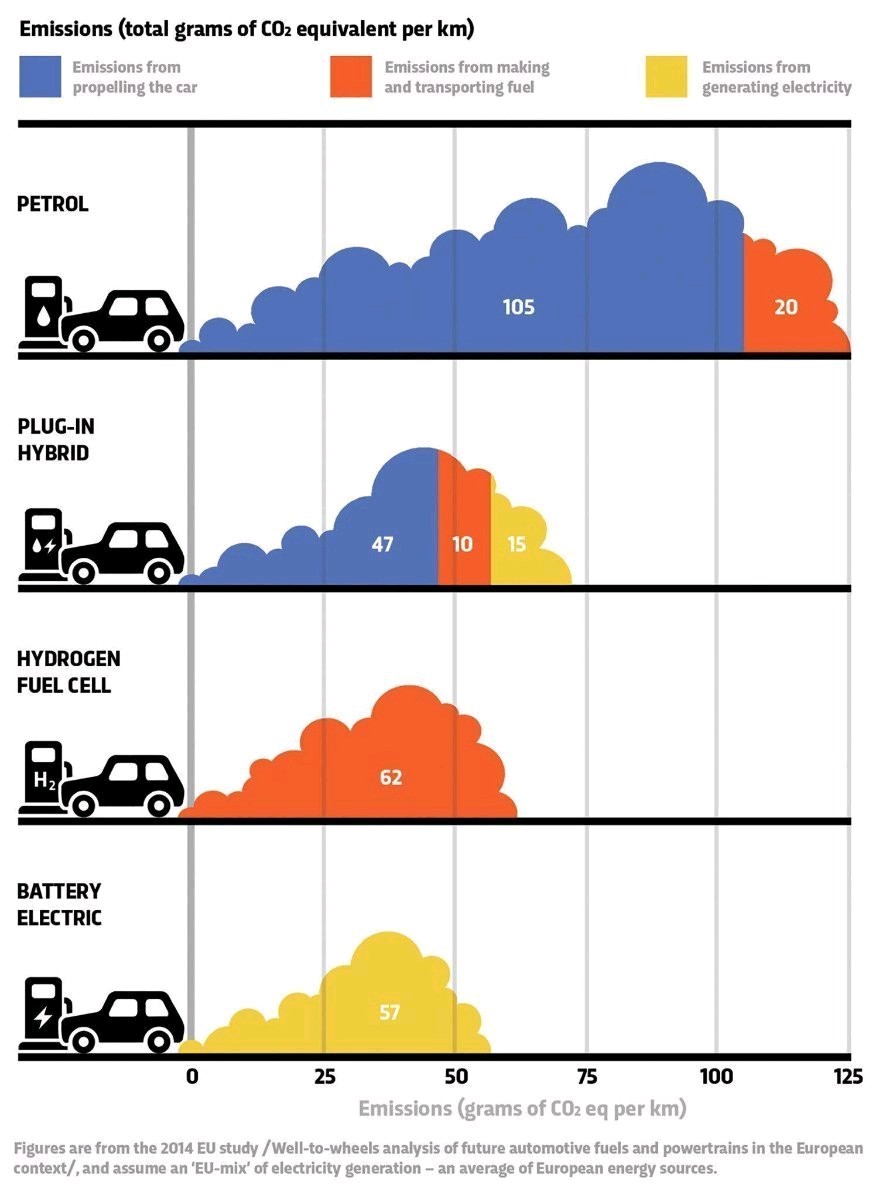 BALANÇO FINAL:

2 anos
24.000 km
3 toneladas CO2